Joni Lee Pow, Trinidad and Tobago
Nora Penzel, Italy
Matthew Nour, United Kingdom
Gamze Erzin, Turkey
Covadonga Díaz-Caneja, Spain
Benson Ku, United States
Maria Francisca Alonso, Canada
Cecilie Lemvigh, Denmark
Natalia Santos, Brazil
Amedeo Minichino, United Kingdom
Ángeles Tepper, Chile
Teresa Vargas, United States
Katherine Jonas, United States
Vincent Paquin, Canada
Kwun Nam Chan, Hong Kong SAR China
Paulina Lukow, United Kingdom
Nathalie Rich, United Kingdom
Laura Fusar-Poli, Italy
Sandra Vieira, United Kingdom
Ezgi Ince Guliyev, Turkey
Shalaila Haas, United States
Emily Smith, Canada
Paris Alexandros Lalousis, United Kingdom
Niluja Nadesalingam, Switzerland
Lorna Staines, Ireland
Sunny Tang, United States
Fabiana Corsi-Zuelli, Brazil
Keri Ka-Yee Wong, United Kingdom
Nikolai Albert, Denmark
Enrico D'Ambrosio, Italy
Wenjing Zhang, China
Umut Kirli, Turkey
Bodyl Brand, Netherlands
Marieke Van der Pluijm, Netherlands
Chuan Jiao, France
Nahid Davoodian, Iran
Joseph M Barnby, Australia
Luciana Diaz-Cutraro, Spain
Jakob Kaminski, Germany
Ceylan Ergul, Turkey
Parsa Ravanfar, Australia
Akash Prasannakumar, India
Luis Martinez Agulleiro, Spain
Kafilah Adeniran, Nigeria
Bobana Samardžija, Croatia
Yael Cohen-Chazani, Israel
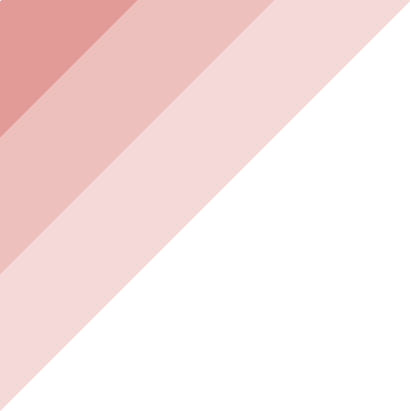 Congratulations!
2022 SIRS Early 
Career Awardees